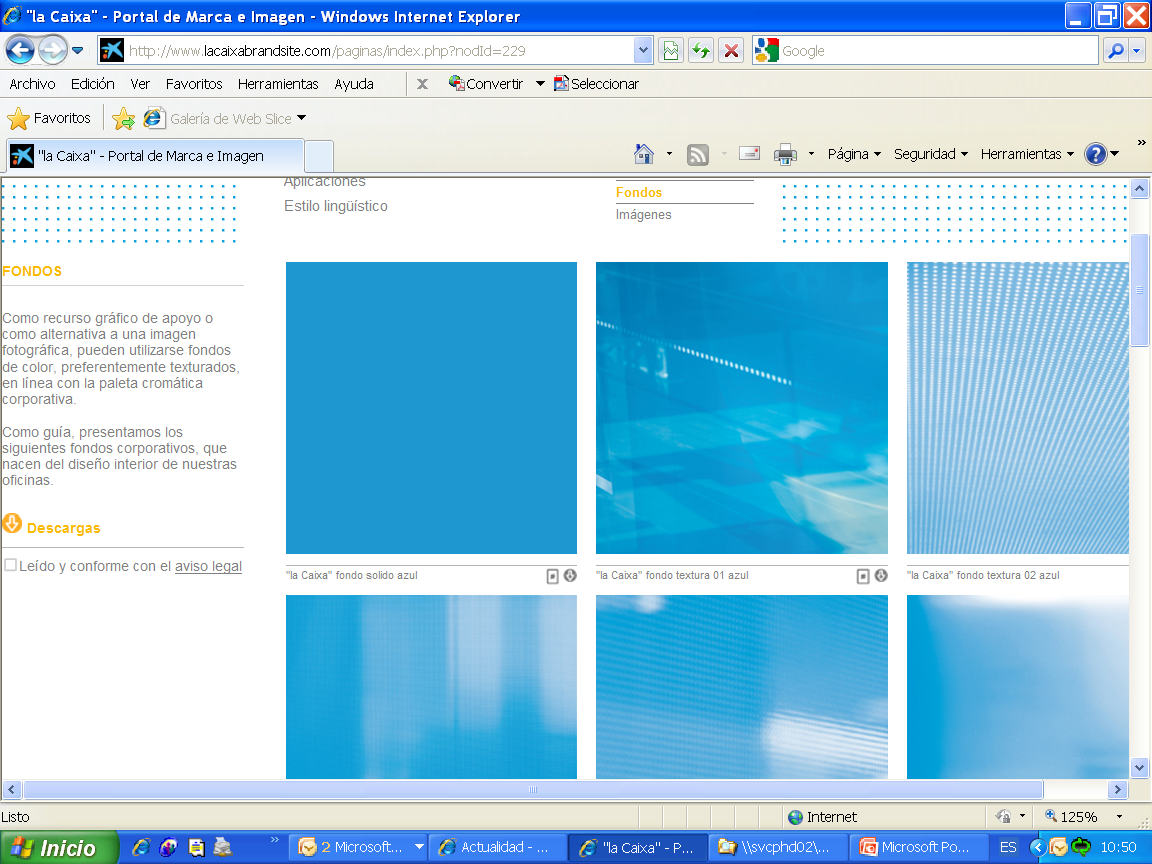 Crisi i exclusió financera
La Responsabilitat Social Corporativa en els nous entorns
La Unió
Barcelona,  1 de desembre de 2011
29/11/2011
Abast social de la crisi
Destrucció de teixit empresarial
2008    		3.298
Concursos  de creditors
2009   		6.197
2010    		5.750
29/11/2011
Abast social de la crisi
Impossibilitat de tornar al model anterior, basat en
Consum
Construcció
Endeutament
29/11/2011
Problema:
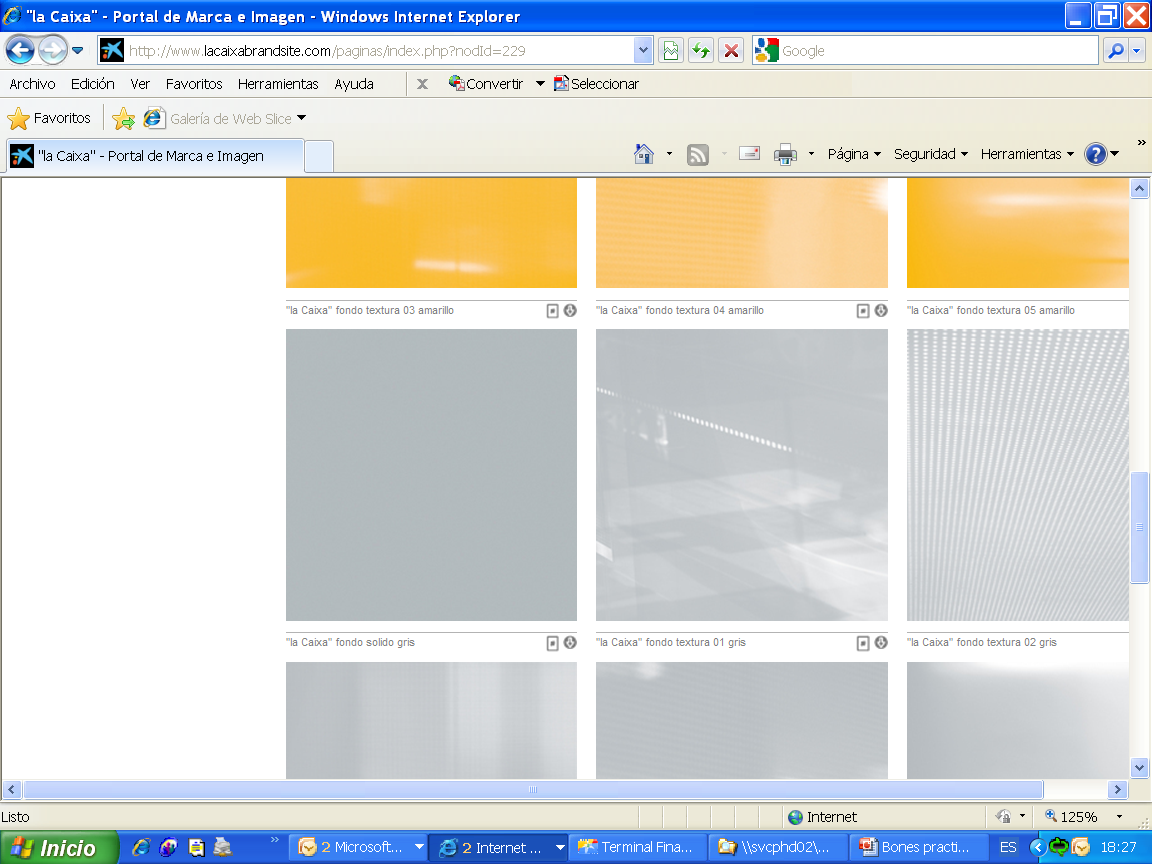 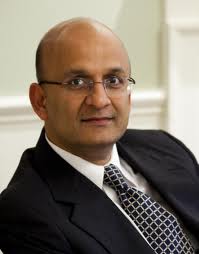 Les empreses han perdut
la confiança de la societat
i han d’ actuar per a
recuperar-la.
Nitin Nohria, Dean Harvard Business School
29/11/2011
La RSC demostra que el 
compromís de l'empresa
 amb la societat és
 permanent.  Per això
 s'inscriu en l'estratègia a
 llarg termini de la
 companyia.
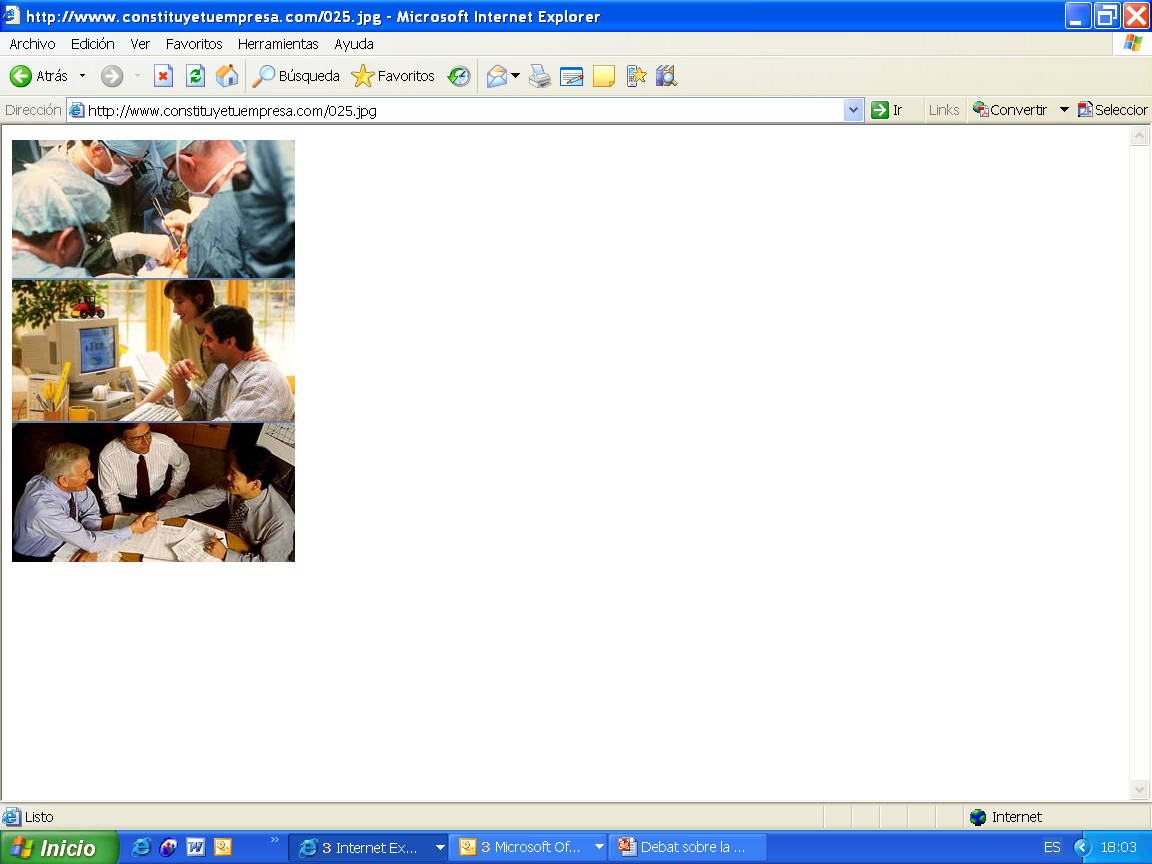 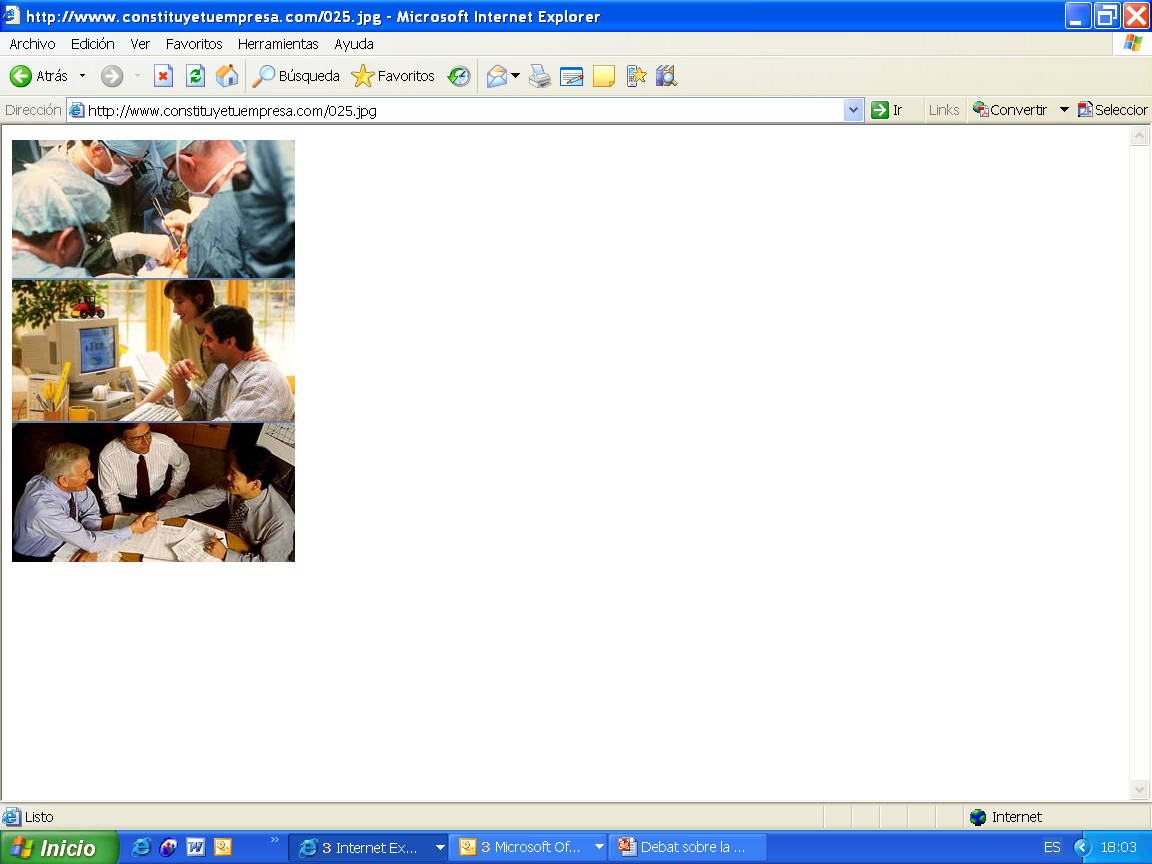 29/11/2011
CaixaBank, S.A. és l'entitat bancària a través de la qual la Caixa d'Estalvis i Pensions de Barcelona (“la Caixa”) desenvolupa indirectament la seva activitat financera.
L'objectiu de CaixaBank consisteix a fomentar l'estalvi i la inversió mitjançant l'oferta del millor i més complet servei financer al major nombre de clients, per a la cobertura, flexible i adaptada, de les seves necessitats financeres, aportant valor als accionistes i realitzant una decidida contribució a la societat.
29/11/2011
Pla d’ajudes a particulars
Refinanciacions: accions vigents
1
Situació a setembre de 2011
Distribució de la cartera vinculada a refinançaments vigents per situació de pagament, en %
Al corrent de pagament
Dubtosos
Subestandard
Impagat
El número total d’accions vigents (78.104) esta associat a una cartera de 8.550 milions d’€ (que representa un 9,0% de la cartera de persones físiques)
Número d’accions, vigents i cancel·lades. Un mateix contracte pot haber sigut objecte de diferents accions, per tant, poden haber duplicitats
En 2011 ja no esta vigent
29/11/2011
7
Compromís social de CaixaBank
Inclusió financera
Microbank
Contribueix a facilitar la inclusió financera de col·lectius en risc d'exclusió.
És el projecte més important d'aquesta línia d'actuació.
29/11/2011
Compromís social de CaixaBank
Foment de l’activitat emprenedora
Caixa Capital Risc
Premi Emprenedor XXI
Microbank
Bio  emprenedor XXI
 Eco emprenedor XXI
 Emprenedor XXI digital
Caixa Capital micro
 Caixa Capital llavor
 Caixa Capital pime innovació
29/11/2011
Una activitat en creixement...
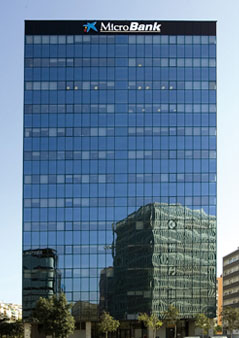 104.353 microcrèdits concedits, per un import
de 656,6 milions d'euros, dels quals actualment
en cartera 69.556 per un import de 354,8 € 
milions.
Dades a 31 de març de 2011
Progressivament complementada per la incorporació de nous
productes i serveis.
29/11/2011
Una activitat amb impacte social
DES DEL PUNT DE VISTA SOCIAL, ELS MICROCRÈDITS…
… PROMOUEN LA INCLUSIÓ  FINANCERA…
… ajuden als següents col·lectius a obtenir
 finançament: microempreses, petits empresaris i 
autònoms, que generalment troben dificultats per 
accedir a finançament a través dels canals tradicionals
... permeten satisfer necessitats a grups 
financerament  exclosos (aturats, joves, dones, etc.)
… CONTRIBUEIXEN A CREAR OCUPACIÓ…
... S'estima que MicroBank ha contribuït a crear
30.000 ocupacions en 3 anys.
29/11/2011
… i amb impacte en l'activitat productiva del país
SEGONS UN ESTUDI REALITZAT PER ESADE, 5 DE CADA 6 PROJECTES FINANÇATS PER MICROBANK CONTINUA FUNCIONANT
ÈXIT DE 21.569 PROJECTES FINANÇATS
CONTRIBUCIÓ A LA CREACIÓ D'OCUPACIÓ
Negocis que continuen
Negoci amb
1 empleat
Negoci amb
2 empleats
Resta
Negoci amb 3 ó més empleats
S'estima que MicroBank ha contribuït a crear o consolidar més de 33.000 llocs de treball
El 84% de negocis finançats amb un microcrèdit financer segueixen funcionant
29/11/2011
Fuente: ESADE “Análisis del impacto de los microcréditos financieros de Microbank”
Cas d’èxit
L'èxit de CANGUR, 
Serveis integrals per a animals domèstics
Montserrat va crear el seu negoci a partir d'una necessitat: que un cangur acudís a la seva llar a cuidar als seus gossos. 
MicroBank li va concedir un microcrèdit i va fundar Cangur, empresa que ofereix un servei integral per a mascotes, incloent el servei a domicili. En 2008, Montserrat va ser guardonada en la 11ª edició del Premi FIDEM a la Dona Emprenedora – Premio Microcrèdits.
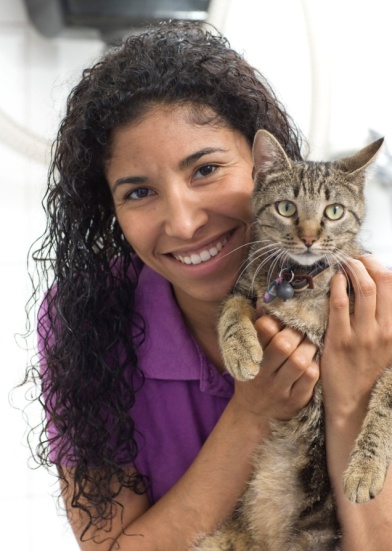 “ Que l'aval sigui
el teu projecte
és molt
important”
Montse Nzang
Inici negoci:	2007
Import microcrèdit:	15.000€
Inversió total:	16.500€
29/11/2011